Web Programming Summer 2019
Cyndi Rader
Emeritus Teaching Professor
Colorado School of Mines
Who am I?
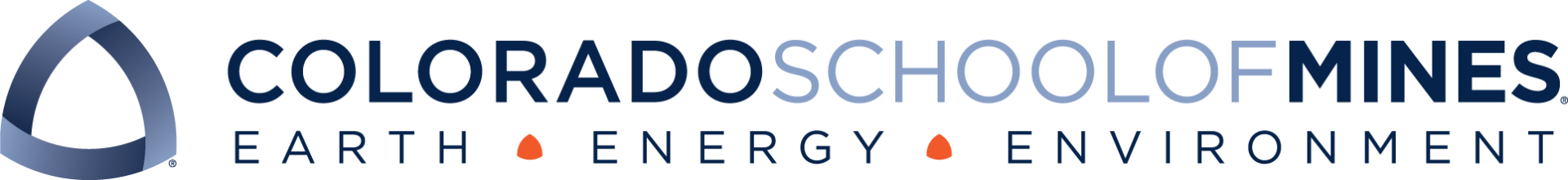 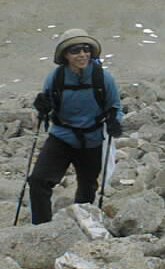 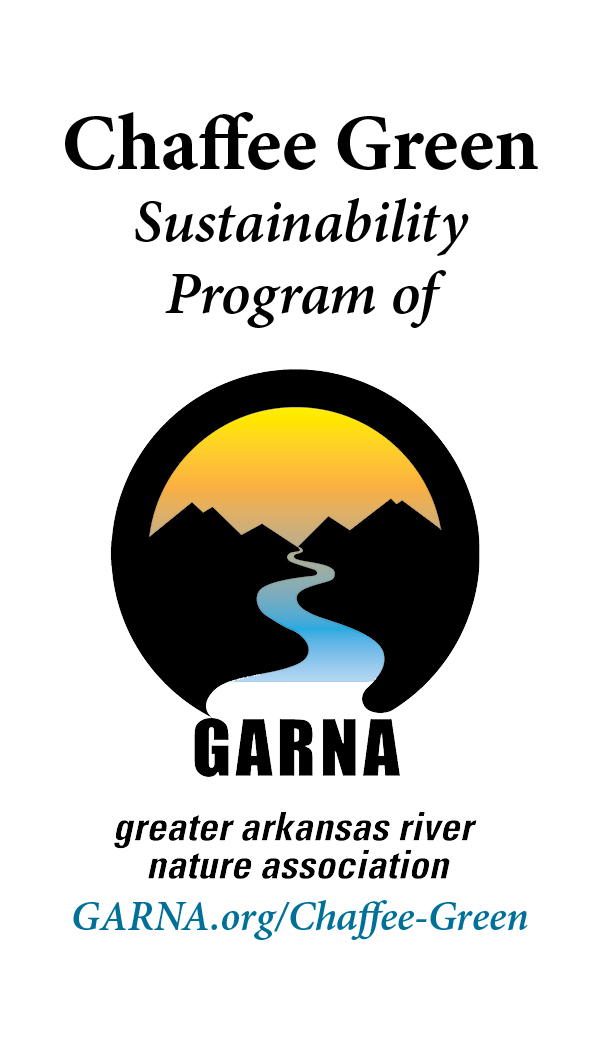 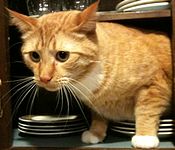 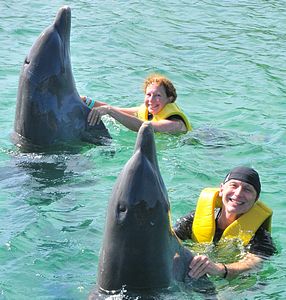 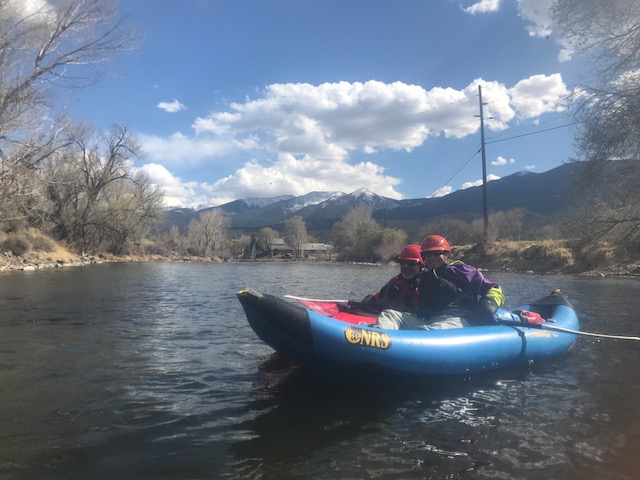 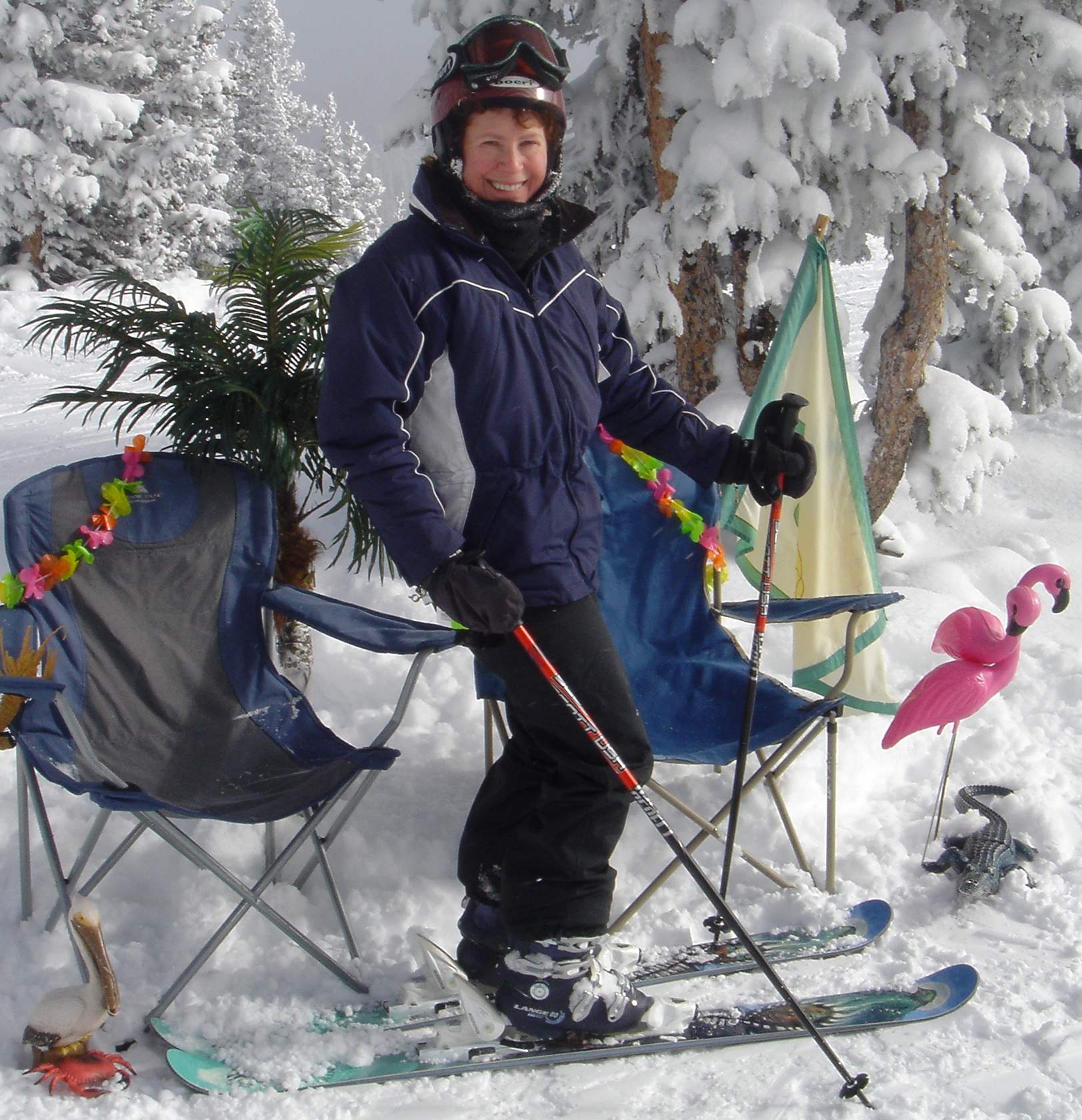 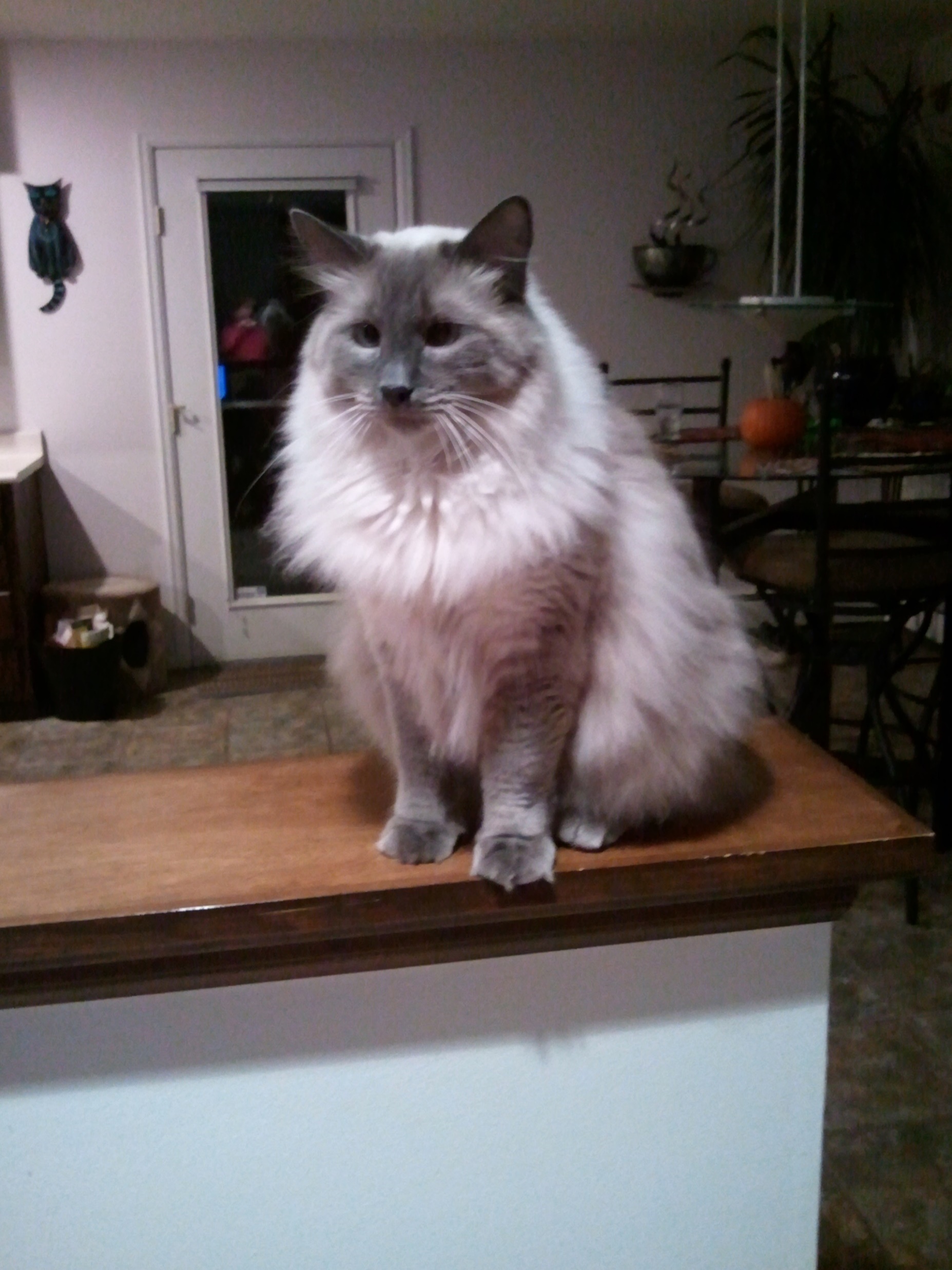 Who Are You?
Name and School 
What CS-related course(s) you have taught
What CS-related course(s) you would like to teach
Getting Ready
We have a lot to cover!
Course structure
Brief lectures 
Exercises
Often done with a partner
It’s likely you won’t finish every exercise, but solutions will be provided so you can review later at your own pace
Philosophy: need to accommodate different experience levels. Workshop will provide lots of examples.
Pedagogy sidebars. 
Limited time for discussion
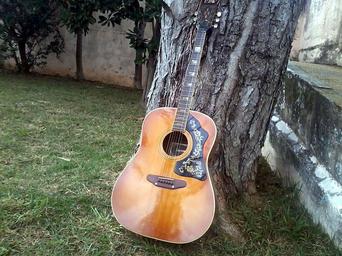 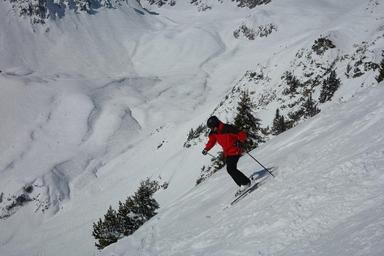 Right now:

Download the course zip

Get to know your neighbors
Goals for Today
Review HTML
Learn basic CSS
Learn JavaScript events and how to connect HTML and JS


Pedagogy discussions
Be sure everyone is comfortable editing files/executing in browser
Pre-Work
Intro to HTML
Quick Review
HTML uses tags to identify sections
Our example page has: 
Headers (h1 and h2)
Text (p)
Picture (img)
Link (href)
Lists (ul and ol)
Text with set spacing (pre)
Line to separate sections (hr)
Bold (strong) and italic (em) text
Button (with no action yet)
Pedagogy sidebar: HTML/web pages may be engaging for students because they can immediately see the result (and have probably used web pages). Need an engaging context – google, CSTA topic. Pet Adoption has been popular with college students.
https://learning.mozilla.org/en-US/activities/make-your-first-webpage/
https://code.org/educate/weblab
INTRO TO CSS
Web Programming Workshop
Summer 2019
Get Stylin’
CSS can be used to: 
Add color to your website
Background
Text 
Modify the font (text appearance)
Modify spacing
Add a border

And also (we won’t cover)
Control layout
Make your page responsive
CSS can have a dramatic impact
https://www.w3schools.com/css/css_intro.asp

http://www.mezzoblue.com/zengarden/alldesigns/
Syntax
What is SYNTAX??

Rules for how to “talk” to computer so it understands 

English: <subject><verb>.
She ran.
NOT Ran she.
NOT She ran He jumped They laughed
BUT we would still understand the other sentences. What about computers?

Source of great irritation for novice programmers
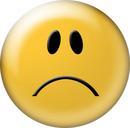 CSS Syntax
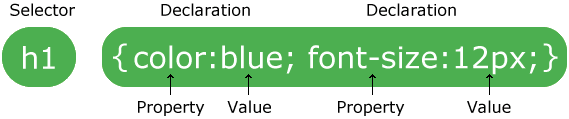 h1 {  color: blue;  font-size: 12px;}
First, tell the computer what element(s) you want to style
Each “style” has a PROPERTY and a VALUE.
A style may have multiple properties, so put them all within parentheses (even if only 1)
Tell the computer each property and what value you want for that property
Each property/value pair must end with ;

What is a font? A particular size, weight and typeface ( Serif, sans serif, monospace )
From w3schools
Where do I specify all this styling?
Inline
Examples shown in HTML tutorial
Use very sparingly
Internal style sheet
Places styles within html file
Easy to edit (only one file needed)
OK if entire site is one page
External style sheet
Allows styles to be consistent across all pages in website
Can have multiple style sheets
.css extension
Generally considered best practice
Pedagogy sidebar: bad habits are hard to break. Inline may be simplest, but has real drawbacks. External is best for professionals, but may be confusing at first for students to create from scratch. Choose the middle path – inline is easy to do, also to transition to better practice.
Styling our “About” page
Day1/CyndiExamplePageWStyle.html

body {
  background-color: Bisque;
}

p {
  font-family: "Times New Roman", Times, serif;
  font-size: 0.75em;
  font-style: italic;
}
Will you memorize all these options? NO!!

Look up as needed. Many text editors have auto complete.
Font size
CSS has several units for expressing size (length) 
PIXELS are relative to viewing device. For low dots per inch (dpi), 1 pixel (px) is one dot. Used extensively in early days of the web. 
For high resolution, 1 px may be multiple device pixels. 
Pixel is an absolute length (so doesn’t scale well)
EM is relative to current font size. So 2em is twice the size of current font. 
User can adjust their browser font size, all sizes will scale. 
EM is now considered better practice.
https://www.w3schools.com/cssref/css_units.asp
More Stylin’
h1 {
  color: #0080FF;
  text-align: center;
  background-color: rgb(240, 255, 255);
}

h2 {
  border-style: dashed;
  border-width: 2px 10px 4px 20px;
  border-color: blue;

  padding: 10px;
  padding-left: 40px;
}
You read about colors in pre-work
https://www.w3schools.com/html/html_colors.asp

Text alignment is done with CSS options
https://www.w3schools.com/css/css_text.asp  

Border and padding on next slide
Borders and Padding
Box Model
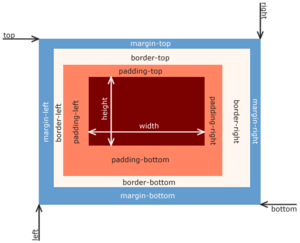 Borders can be added to any element
https://www.w3schools.com/css/css_border.asp 
Margin controls spacing between elements
Padding controls spacing within border
https://www.w3schools.com/css/css_padding.asp
Lists and Links
ol {
  font-weight: bold;
  font-variant: small-caps;
}
a:link {
  color: red;
}
/* visited link */
a:visited {
  color: green;
}
/* mouse over link */
a:hover {
  color: hotpink;
}
/* selected link */
a:active {
  color: blue;
}
Your Turn
Copy your pre-work into the same folder you extracted (your file and webpgm.css must be in same folder)
Add this line to your HTML:
<head>    <link rel="stylesheet" type="text/css" href=“webpgm.css"></head>

Play with the styles
CSS comments include links to w3schools pages that list options
No one memorizes all these options – the goal is to have an idea what’s possible
First modify existing values
Then add properties
Try to style the unordered list 
Clearly our result will not be pretty
Many books resources dedicated to good web design (outside our scope)
You may work alone or with a partner.
Pedagogy
Some students will naturally want to explore features
Other students need a reason

In small groups, discuss how you would structure this intro to HTML/CSS for your students
So why is this called “Cascading”
All three ways of specifying style can be used within one web page
The styles “cascade” into one effective style sheet, based on this process:
Browser defaults applied if no style specified
External and internal styles applied next (in the order specified in the <head> section)
Inline overrides all other styles

We are limiting to one stylesheet, so no worries about cascading.
What’s the browser doing???
Try right-click, Inspect element
Notice that you can change things (but not saved unless Ctrl-S)

Web Development tools are your friend. Spend some time now exploring. 

Most (all) browsers have tools, but interface will differ. Be sure to practice with the browser you have at school.
Time for Lunch!
Relax and enjoy….
Back from lunch
Continue working on your file
More Advanced CSS
Apply styles to only some of the items
Class – applies to multiple, similar items
Id – applies to one unique item

Apply styles to whole or part
Block level element. Begins a new line, extends full width. Most elements are block level (e.g., paragraphs, page divisions)
Inline element. Width is defined by tags.
block
span
span
https://www.lifewire.com/block-level-vs-inline-elements-3468615
Example inline + class
CyndiExamplePageCSSAdv.html 

<h1>Welcome to Cyndi’s 
<span class="myHighlight">ugly</span> page</h1>

.myHighlight {
  color: purple;
  font-style: italic;
  font-weight: bold;
}

How would you describe the CSS syntax? 

What other elements on this page has the same styling?
Apply class to h2, li and another span
<h2 class="myHighlight">My Favorites</h2>

<li class="myHighlight">Hiking</li>
<li>
	<span class="myHighlight">Skiing</span>
</li>
Note: CSS selectors can be even more specific, but that’s beyond our scope.
id = unique element
<p id=“firstIntro">I live in Buena Vista, CO and I'm crazy about cats. </p>

#firstIntro {
  background-color: cyan;
}

How would you describe this CSS syntax?

Are there more on the page?
Pedagogy sidebar: ids are often used with buttons, form fields, etc.  id and class may or may not be of interest for HS class. Better to introduce if/when useful for an assignment.
Your Turn Again
Update your HTML to use .myHighlight in several places
Update your HTML to have a firstIntro
Add another class
Add another id
Pedagogy discussion
Example rubric from my course at CSM:
Part I is worth 16 points. You must include at least the following:
(1) Correct html structure including doctype
(1) Include a title for your document
(2) At least two levels of headers 
(1) At least one paragraph (probably more)
(1) A list (ordered or unordered)
(1) At least one code snippet 
(1) At least one hyperlink to an external site
(1) At least one html link to an anchor within the same document
(1) A mailto
(1) At least one line break or horizontal rule
(1) At least one abbreviation
(1) At least one text format other than <b> or <i>
(1) Include an html comment
(1) Include at least one meta tag
(1) At least one special entity (e.g., copyright symbol)
This level of detail takes awhile to grade. What works at the HS level?